Measuring relative poverty
Disposable income
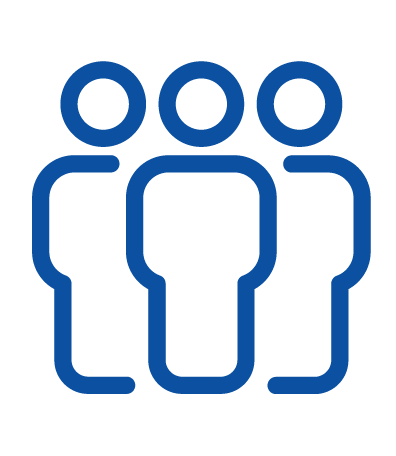 Market Income
Social transfers
Pensions
Family benefits
Minimum Income Schemes
etc.
Salaries
Self-employment income
Investment income
Property income
etc.
Taxes and SIC
Personal Income Tax
Employee Social Insurance Contributions
etc.
Equivalence scales
Larger household size  higher income needs
but
Sharing expenses and assets  needs do not double when size doubles
Equivalence scales
Larger household size  higher income needs
but
Sharing expenses and assets  needs do not double when size doubles
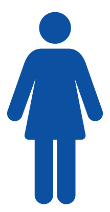 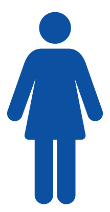 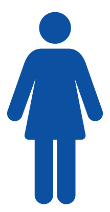 = 1
= 1 + 0.5 + 0.3 = 1.8
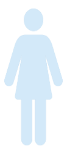 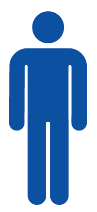 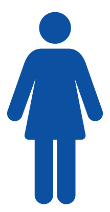 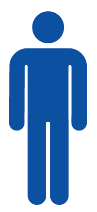 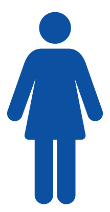 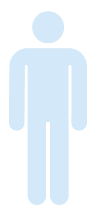 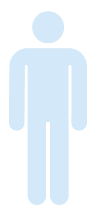 = 1 + 0.5 + 0.3 + 0.3 = 2.1
= 1 + 0.5 = 1.5
(OECD modified equivalence scale)
Equivalised disposable income
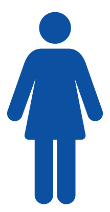 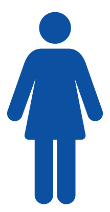 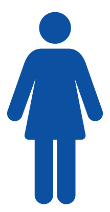 = 1
= 1 + 0.5 + 0.3 = 1.8
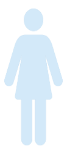 DI = 10,000
DI = 18,000
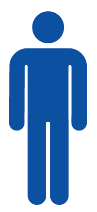 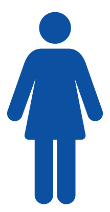 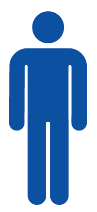 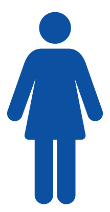 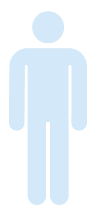 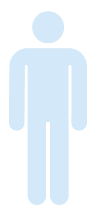 = 1 + 0.5 + 0.3 + 0.3 = 2.1
= 1 + 0.5 = 1.5
DI = 30,000
DI = 31,500
Equivalised disposable income
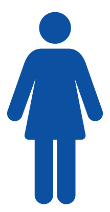 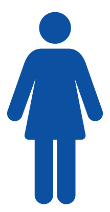 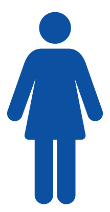 = 1
= 1 + 0.5 + 0.3 = 1.8
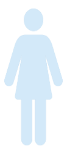 DI = 10,000
DI = 18,000
EDI = 18,000/1.8 = 10,000
EDI = 10,000/1 = 10,000
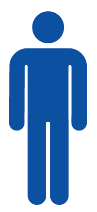 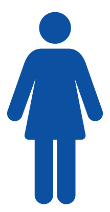 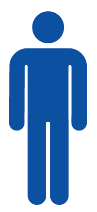 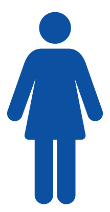 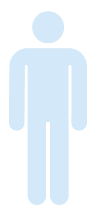 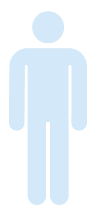 = 1 + 0.5 + 0.3 + 0.3 = 2.1
= 1 + 0.5 = 1.5
DI = 30,000
DI = 31,500
EDI = 30,000/1.5 = 20,000
EDI = 31,500/2.1 = 15,000
(equivalised disposable income is attributed to each member of the household)
At-risk-of-poverty rate
–
+
Equivalised disposable income
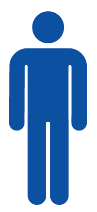 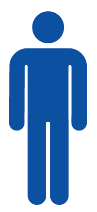 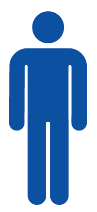 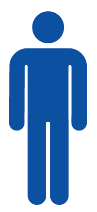 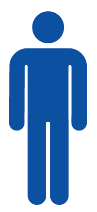 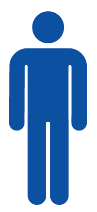 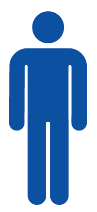 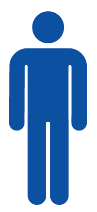 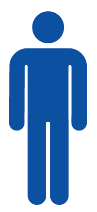 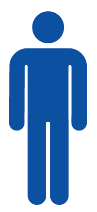 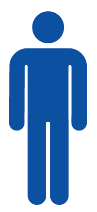 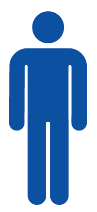 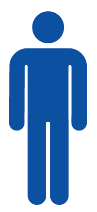 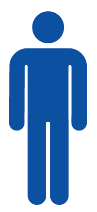 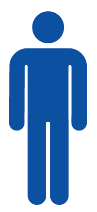 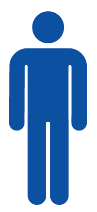 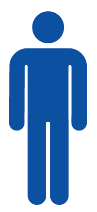 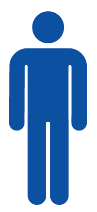 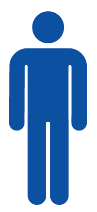 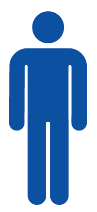 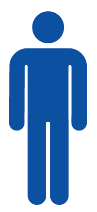 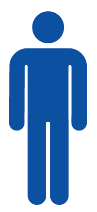 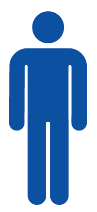 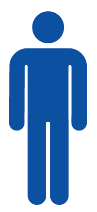 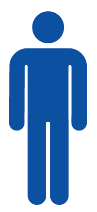 At-risk-of-poverty rate
–
+
Equivalised disposable income
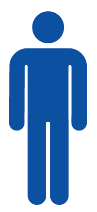 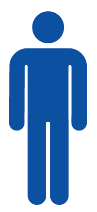 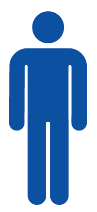 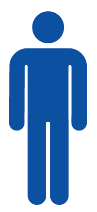 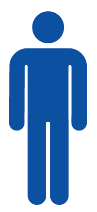 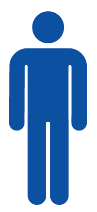 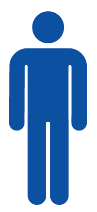 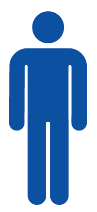 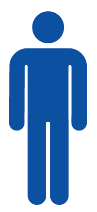 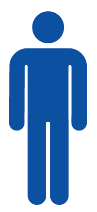 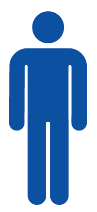 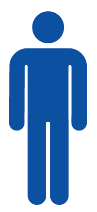 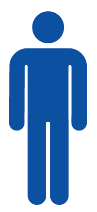 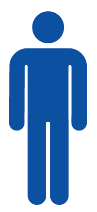 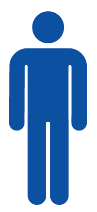 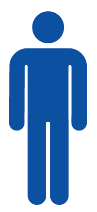 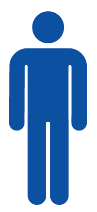 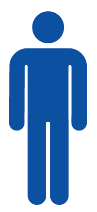 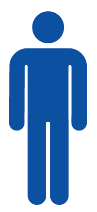 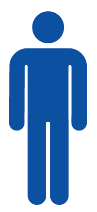 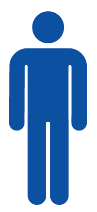 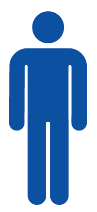 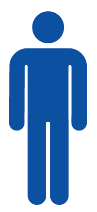 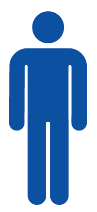 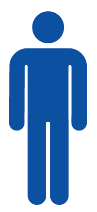 Median = 14,375
At-risk-of-poverty rate
–
+
Equivalised disposable income
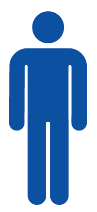 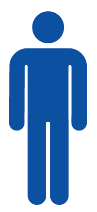 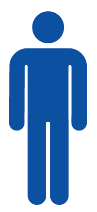 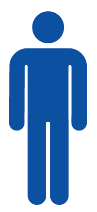 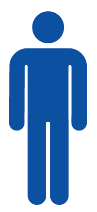 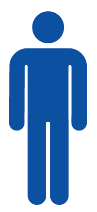 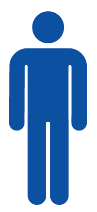 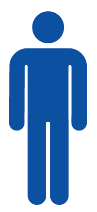 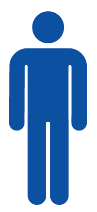 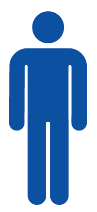 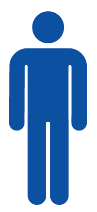 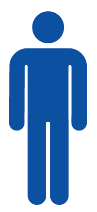 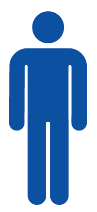 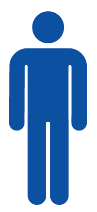 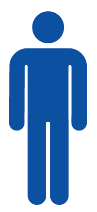 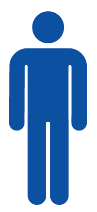 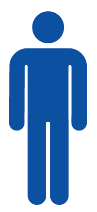 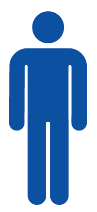 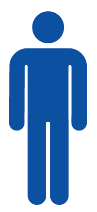 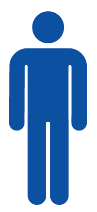 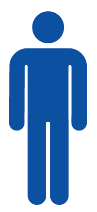 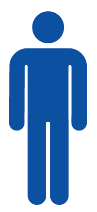 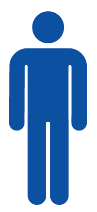 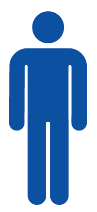 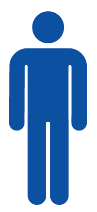 60% median = 8,625
Median = 14,375
At-risk-of-poverty rate
–
+
Equivalised disposable income
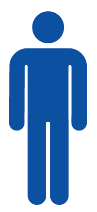 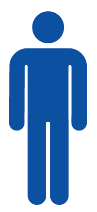 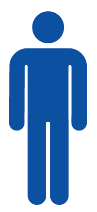 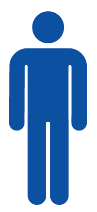 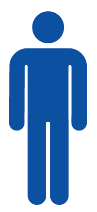 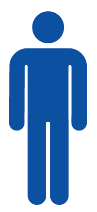 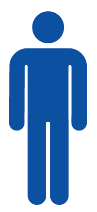 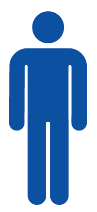 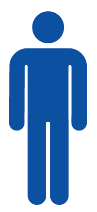 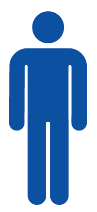 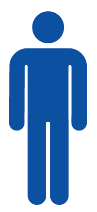 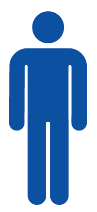 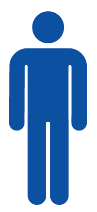 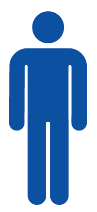 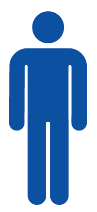 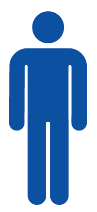 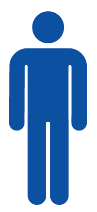 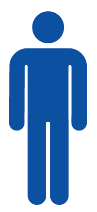 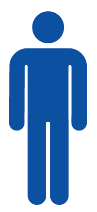 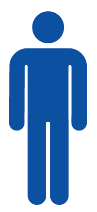 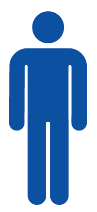 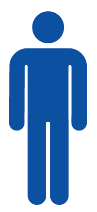 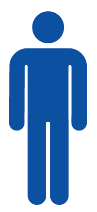 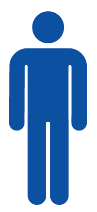 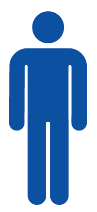 60% median = 8,625
(poverty line)
Median = 14,375
At-risk-of-poverty rate
–
+
Equivalised disposable income
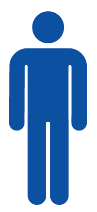 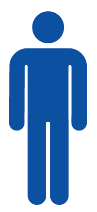 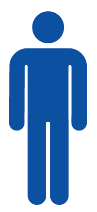 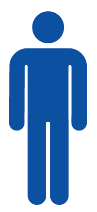 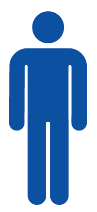 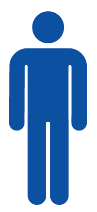 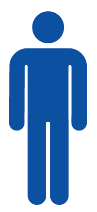 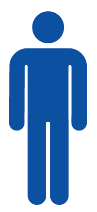 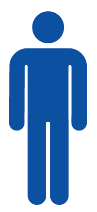 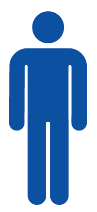 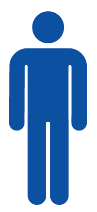 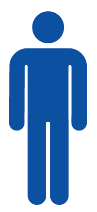 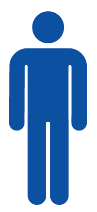 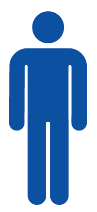 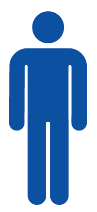 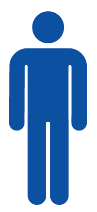 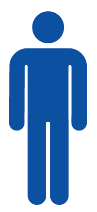 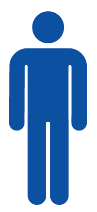 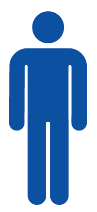 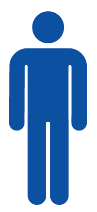 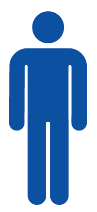 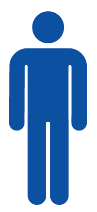 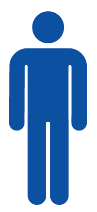 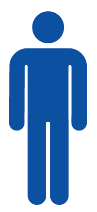 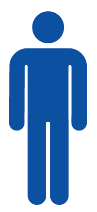 60% median = 8,625
(poverty line)
Median = 14,375
AROP rate = 5/25 = 20%
At-risk-of-poverty gap
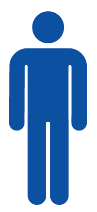 8,625
–
+
Equivalised disposable income
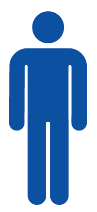 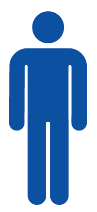 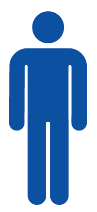 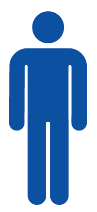 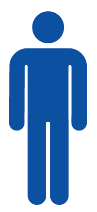 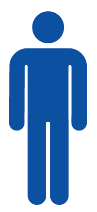 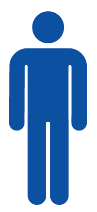 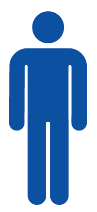 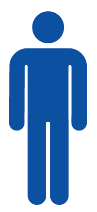 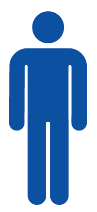 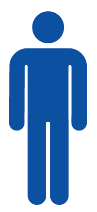 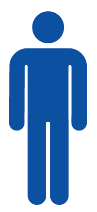 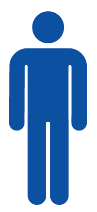 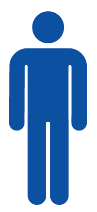 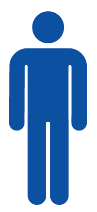 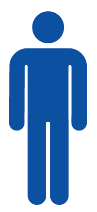 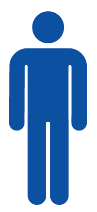 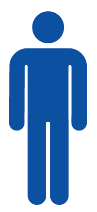 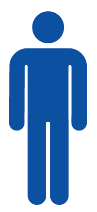 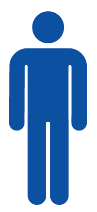 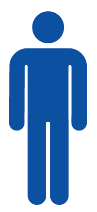 7,000
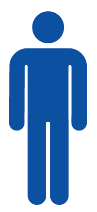 5,000
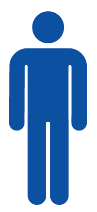 2,500
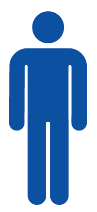 2,500
At-risk-of-poverty gap
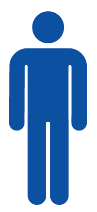 8,625
–
+
Equivalised disposable income
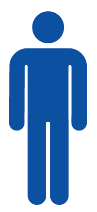 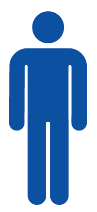 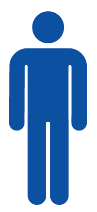 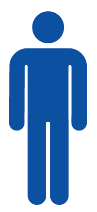 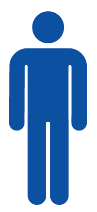 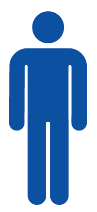 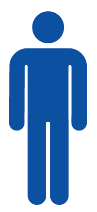 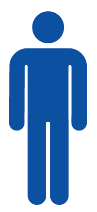 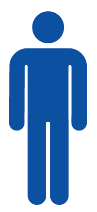 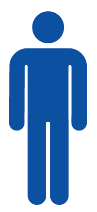 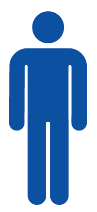 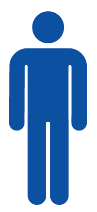 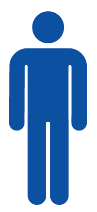 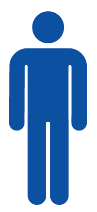 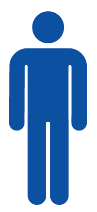 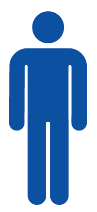 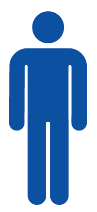 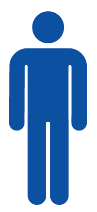 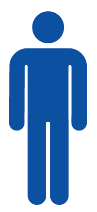 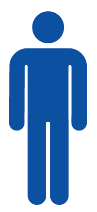 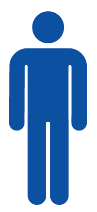 7,000
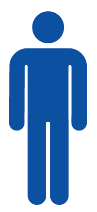 5,000
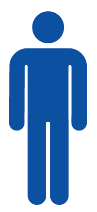 2,500
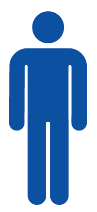 2,500